Животный и растительный мир Кубани
Водоемы
Краснодарского края.
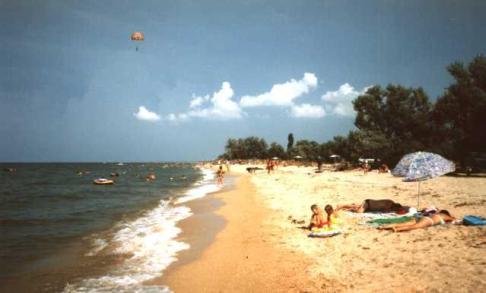 Черное и Азовское моря
Река Кубань
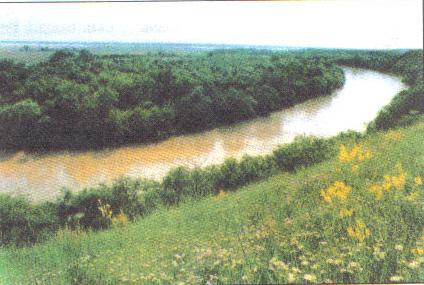 Челбас
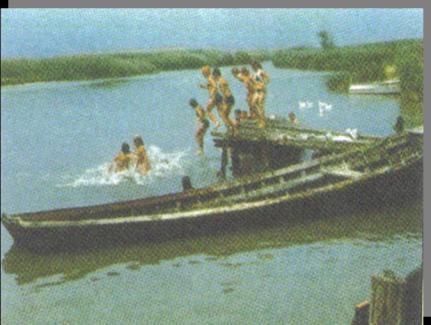 Большая Лаба
Кавказский государственный биосферный заповедник.
Заповедник был создан в 1924 году.
Находится он на северных и южных склонах Главного Кавказского хребта. Общая площадь заповедника 280 тысяч гектаров.
Основные цели: охрана природы, восстановление ценных видов зверей и птиц: зубра, тура, кавказского оленя и др.
По территории заповедника протекают реки: Мзымта, Хоста, Шахе, Сочи, Белая, Малая Лаба и др.
Здесь насчитывается более 120 озер. Они небольшие по площади и часто полностью освобождаются ото льда лишь к середине лета.
Самое большое озеро заповедника – озеро Безмолвия. Особой красотой отличаются озера Хуко, Кардывач, Голубое и Ацетукские озера.
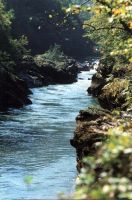 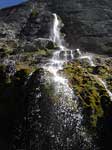 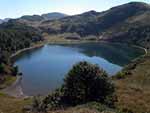 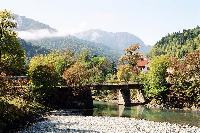 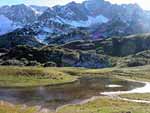 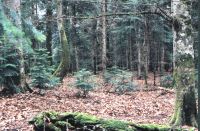 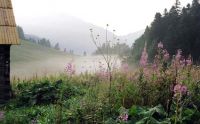 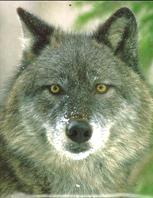 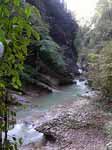 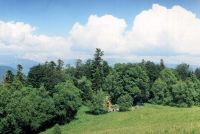 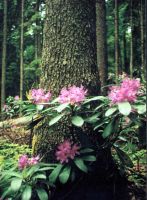 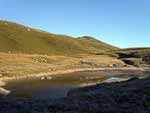 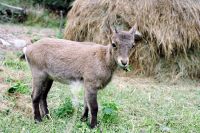 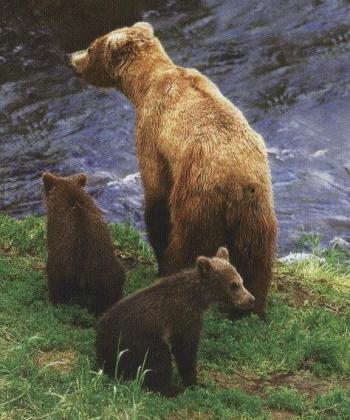 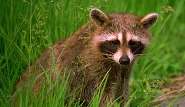 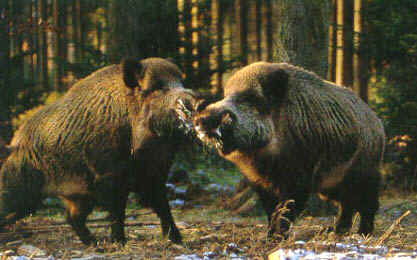 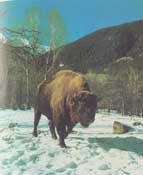 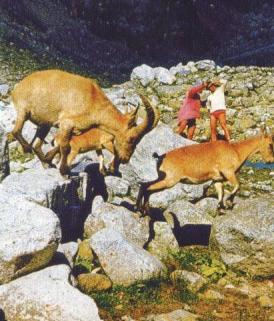 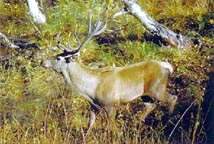 Неповторимо прекрасна и разнообразна природа Кавказского государственного биосферного заповедника.
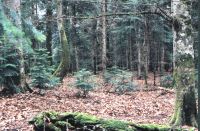 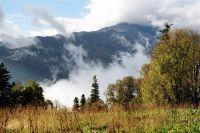 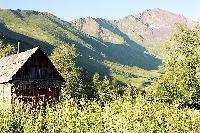 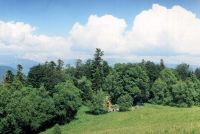 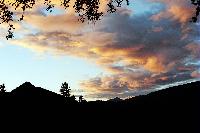 В Краснодарском крае произрастает более 3000 видов растений.
Объясняется такое богатство растительного мира – разнообразиемприродных условий в крае.
Неразумная хозяйственная деятельностьлюдей привела к тому, что некоторыерастения становятся редкими и исчезающими.Они занесены в Красную книгу Кубани.
Полезные ископаемые Краснодарского края.
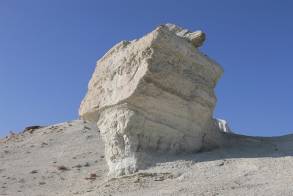 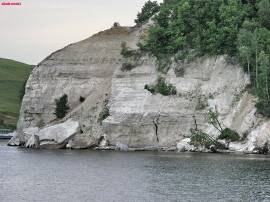 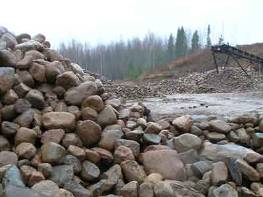 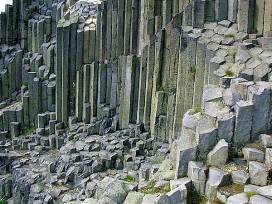 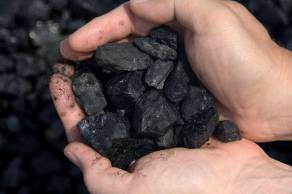 Краснодарский край – старейший
нефтедобывающий район России.
Добыча нефти начата в 1864г.
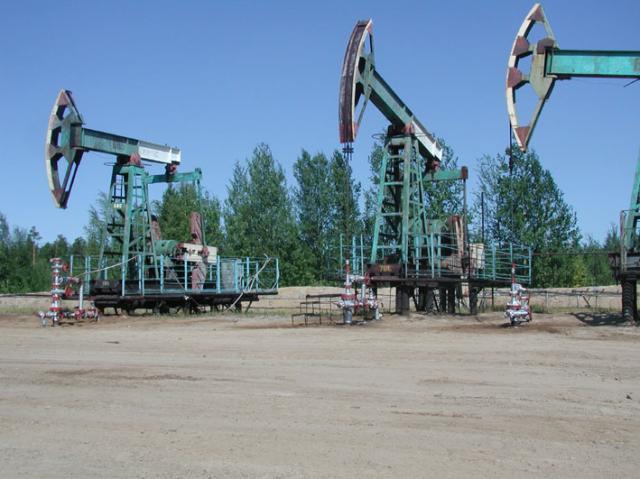 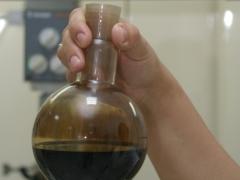 И шум дубрав, и птичьи голоса…
Люби природу, сказочную фею,
За то, что она дарит чудеса,
Нам лишь беречь и восхищаться ею.
М. Коваленко.